Circuito financiero del proyecto
Beneficiario
Beneficiario Principal
Secretariado Conjunto
Solicitud de pago
Gastos efectuados
Gastos validados
Controlador de Primer Nivel
Autoridad Nacional
Gastos verificados
Autoridad de Gestión
Autoridad de Certificación
Propuesta de pago
Validación de gastos
¿Quién es competente?	Dirección General de Fondos Europeos					                (Autoridad Nacional)
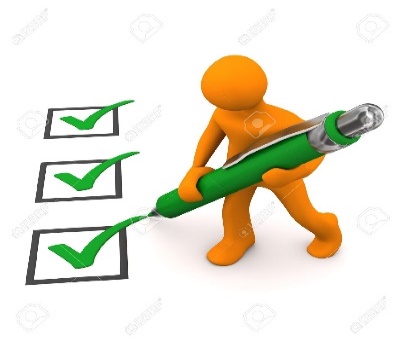 ¿En qué consiste?
       
 Se comprueba: 	 
que los gastos los ha verificado el controlador previamente designado por la DGFE
que se han cumplimentado los modelos de verificación en los términos previstos
si el controlador ha incluido observaciones
si el controlador ha rechazado gastos

 Se indica:
si ha sido necesario requerir información complementaria o documentación justificativa
si se han realizado verificaciones complementarias.
Validación de gastos
¿Cuál es el plazo oficial?

Cuarenta días desde el cambio de fase en la aplicación. 

En cualquier momento se puede solicitar información y/o documentación adicional que se considere necesaria para justificar los gastos. 

Cualquier requerimiento interrumpe el plazo oficial.
¿Qué documentos necesita el Ministerio para validar gastos? (a+b)

a) Modelos propios del Programa
Certificado del controlador
Informe de actividad
Lista de comprobación (cheklist)
Relación de gastos

b) Modelos de la Autoridad Nacional
5. Informe de verificación 
(un original firmado  y sellado).
Procedimiento a seguir por el controlador de primer nivel:
Según la aplicación informática del Programa
Procedimiento a seguir por el controlador de primer nivel:
Según las directrices de la Autoridad Nacional